1
08/02/2023
A sustainable future for the North
Dounreay team:
Head of Sustainability and Socio Economics - David Calder  
Socio Economics Manager - Magnus Davidson
Sustainability Manager - Emily Kearl 
Socio Economic Administrator – Dawn Clasper

Sustainability pillars: Social, economic, environmental, (cultural) 

NDA transforming legacies: Decommissioning, environmental, socio-economic, cultural

Focus today will be on social and economic development underpinned by environmental challenges and opportunities
2
08/02/2023
[Speaker Notes: Safety – no tests
Photos]
Underpinning challenges
Environment:
Climate and nature crises
Economy:
Recession and weak recovery
Society: 
Demographic change 

Healthcare, connectivity, transport, increasing inequality, fuel poverty, inflation

Varied timeframes
3
08/02/2023
[Speaker Notes: Safety – no tests
Photos]
Focus North – Energy rich
Producing 1,240% of electricity consumption from large onshore wind, ~0.5GW
Additional offshore wind resource:
~1.5GW operational, 
~0.8GW under construction or in planning
6.5GW ScotWind
World’s largest tidal stream array:
6MW operating
28MW with CfD
52MW consented
312MW in planning 
Green hydrogen production in planning
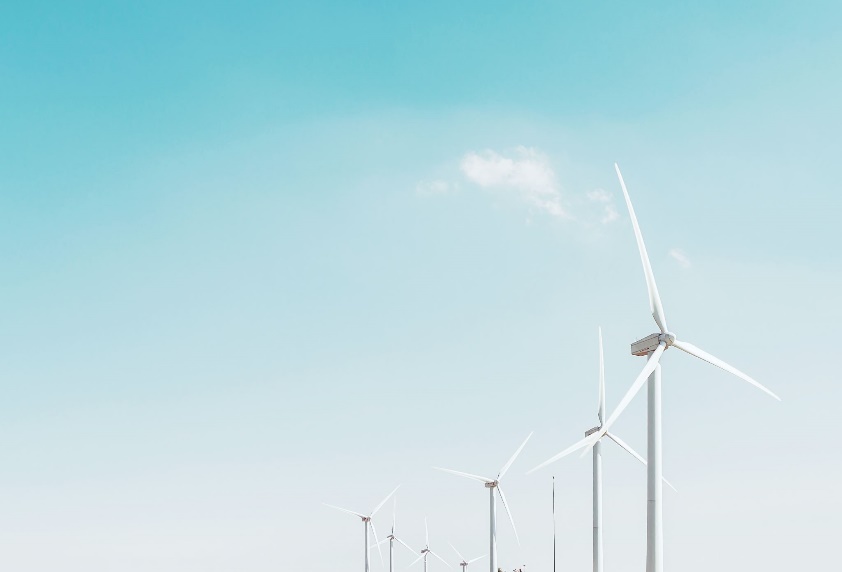 BOWL
4
08/02/2023
[Speaker Notes: Safety – no tests
Photos]
Focus North – Rich in natural capital
Carbon storage and sequestration:
400 million tonnes (2x total British woodland carbon)
Restoration – voluntary carbon offset market
‘Flow Country’ UNESCO World Heritage Site

NC500 - £23m GVA in 2018 

High latitude - space industry
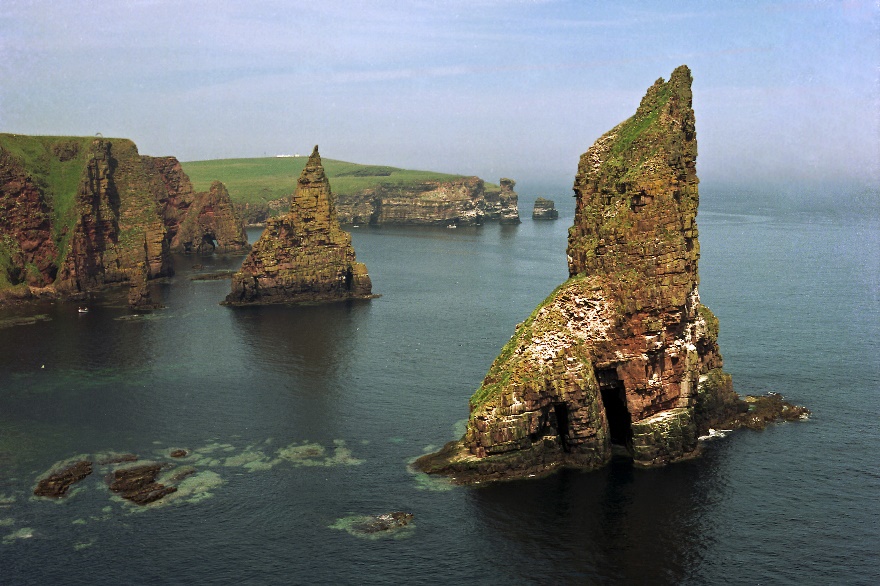 NC500
5
08/02/2023
[Speaker Notes: Safety – no tests
Photos]
Focus North – Rich in people and places
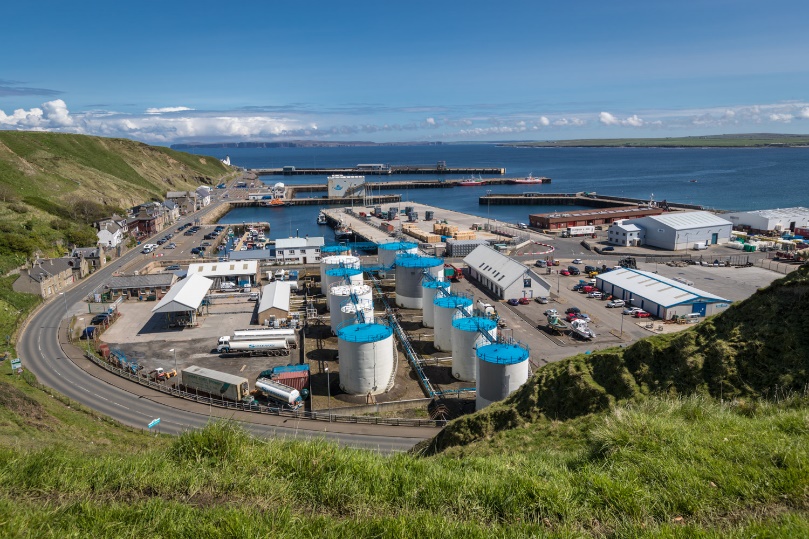 Highly skilled workforce – nuclear, renewables, oil and gas, engineering, energy storage

Infrastructure – ports, airport, railway, ferry links, college, university, research capacity
SCRABSTER HARBOUR
6
08/02/2023
[Speaker Notes: Safety – no tests
Photos]
What About Dounreay?
“By the site’s interim end state, DSRL will have prepared and supported its workforce to transition into sustainable alternative employment.” 

Contribute to maintaining and developing skills in the area
Contribute to the economic and social infrastructure of the area
Support the diversification of local economies into other sectors
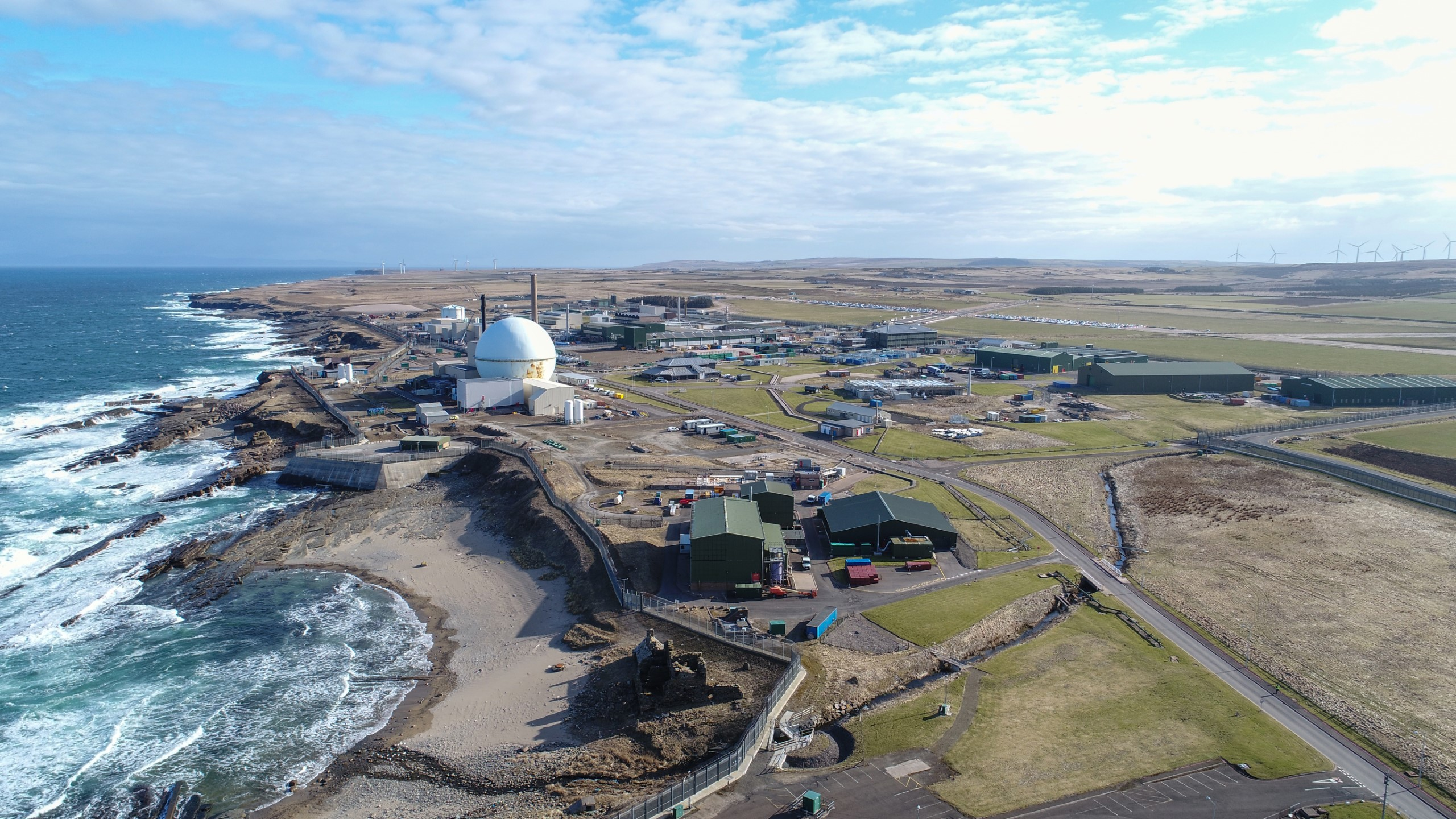 7
08/02/2023
[Speaker Notes: Safety – no tests
Photos]
Dounreay socio economic activity
Dounreay socio economic budget:
Focus North 
CCoC projects 
PSO officer 
Venture North 
North Coast Visitor Centre 
Caithness Transport Forum 
STEM activity
And more…

Caithness and North Sutherland Fund
Dounreay Communities Fund
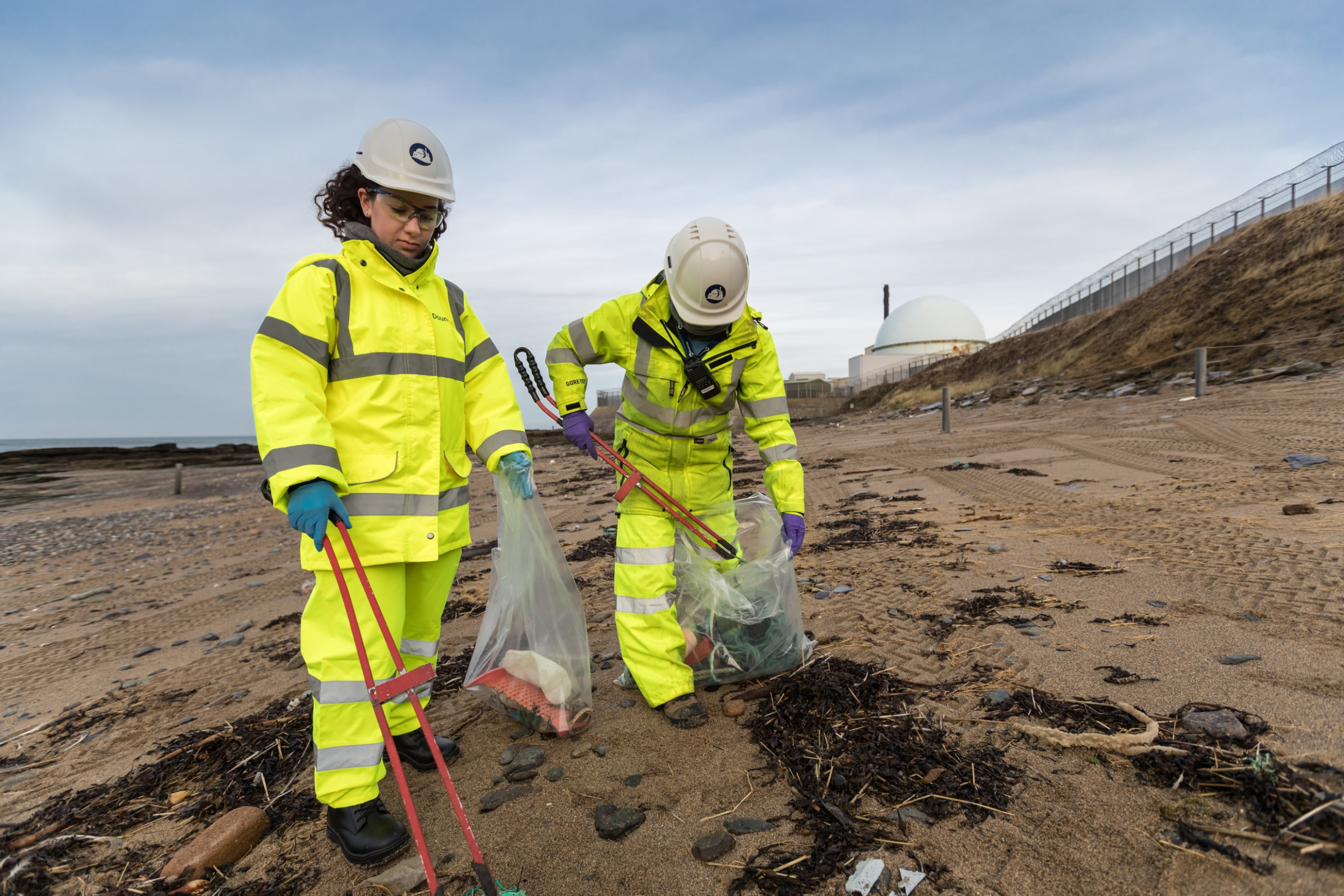 8
08/02/2023
[Speaker Notes: Safety – no tests
Photos]
NDA socio economic impact in C&S
North Highland Regeneration Fund
£2.5m loans for start-ups and business growth
Caithness Business Fund – 
    COVID-19 recovery
Nucleus, the Nuclear and Caithness Archives
£21m investment from NDA    
Scrabster harbour upgrades
£5m funding for St Ola Pier
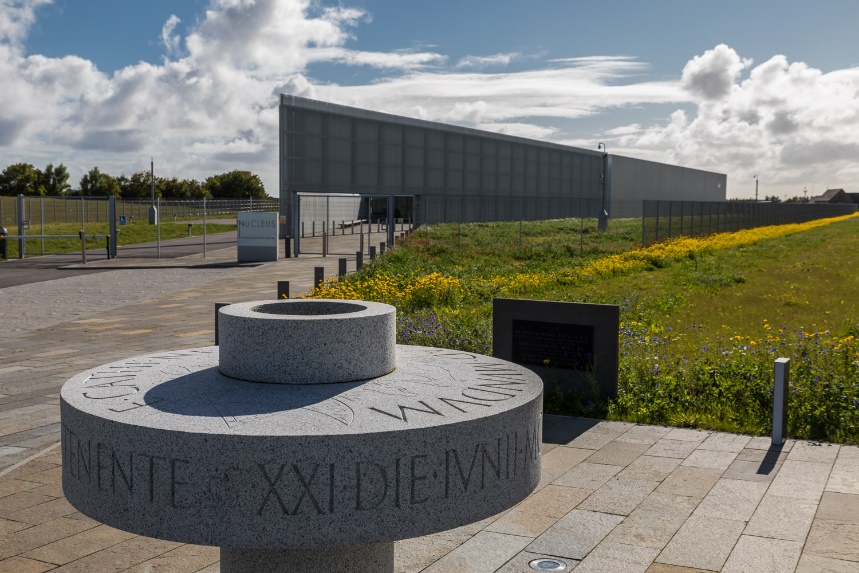 9
08/02/2023
[Speaker Notes: Safety – no tests
Photos]
Dounreay’s 2022 C&S impact
Direct employment of 1,283:
96% Caithness
2% Sutherland
2% rest of UK
Direct ‘labour only’ GVA:
£57.6m 
Indirect ‘labour only’ GVA:
£10.5m supplier 
£9.3m agency staff
Total ‘labour only’ GVA 
£77.4m 

*Excludes non-labour inputs (capital, land, taxes)
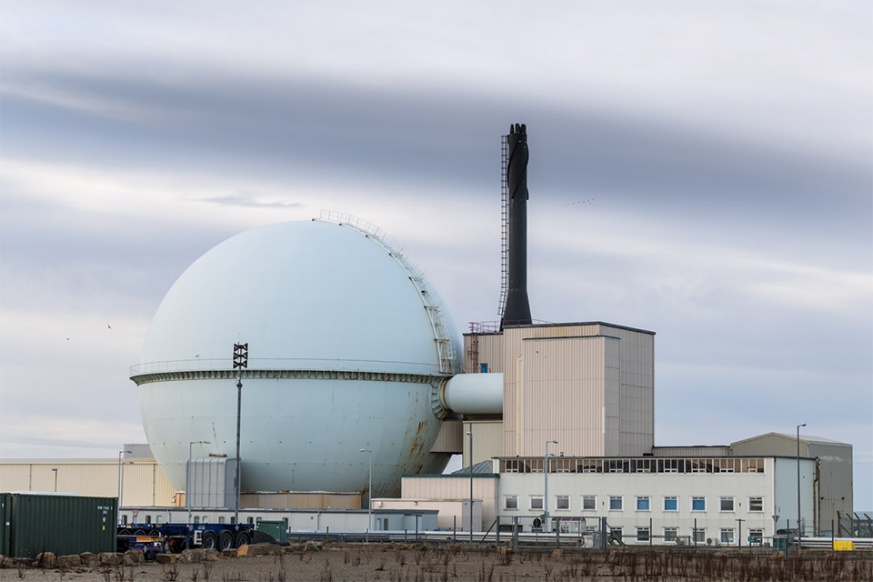 10
08/02/2023
[Speaker Notes: Safety – no tests
Photos]
Focus North – Just transition
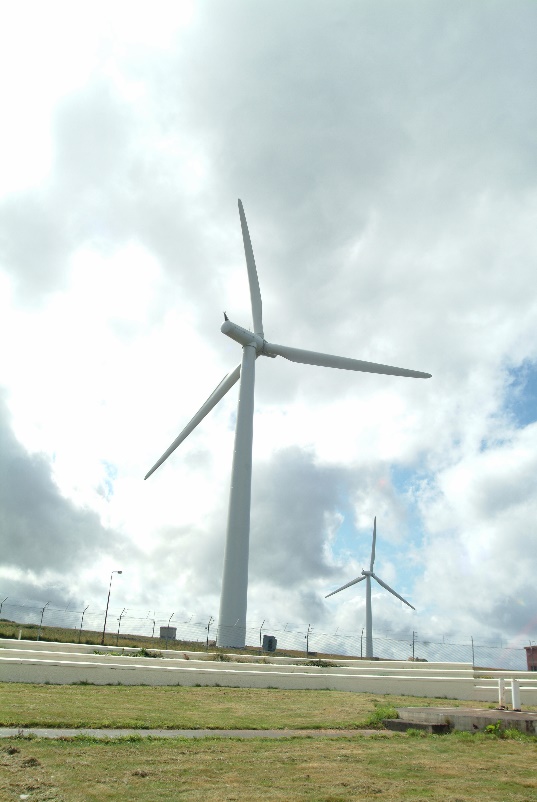 Energy Act 2004 – NDA socio economic activity
Climate Change (Scotland) Act 2019 – Just Transition

Similar challenges and opportunities in nuclear decommissioning transition

Stimulate a just transition for: 
Dounreay workforce
Dounreay supply chain
Wider area
11
08/02/2023
[Speaker Notes: Safety – no tests
Photos]
Focus North – Sustainable future
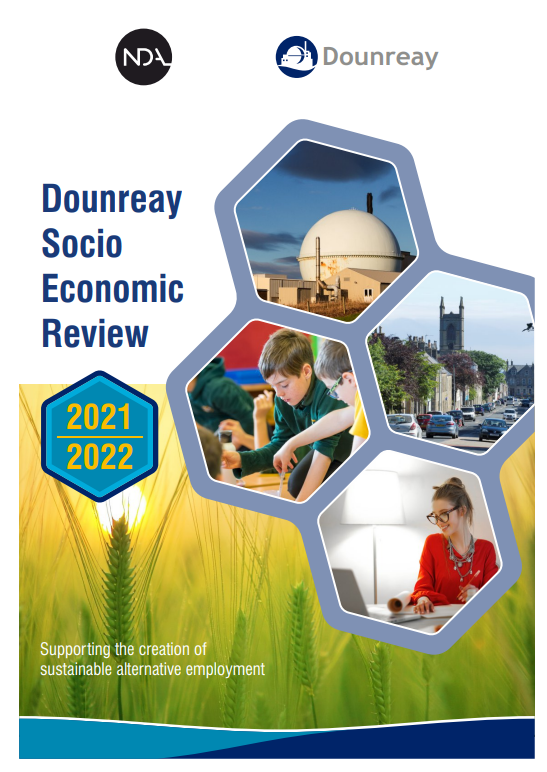 Sustainability: Social, economic, environmental

Focus North area is incredibly well (unrivalled?) situated for net-zero transition 

Dounreay funds:
Socio economic activity which drives the transition to net-zero industries
discrete social development activity

A core component of Dounreay activity can be consider under Just Transition umbrella
12
08/02/2023
[Speaker Notes: Safety – no tests
Photos]